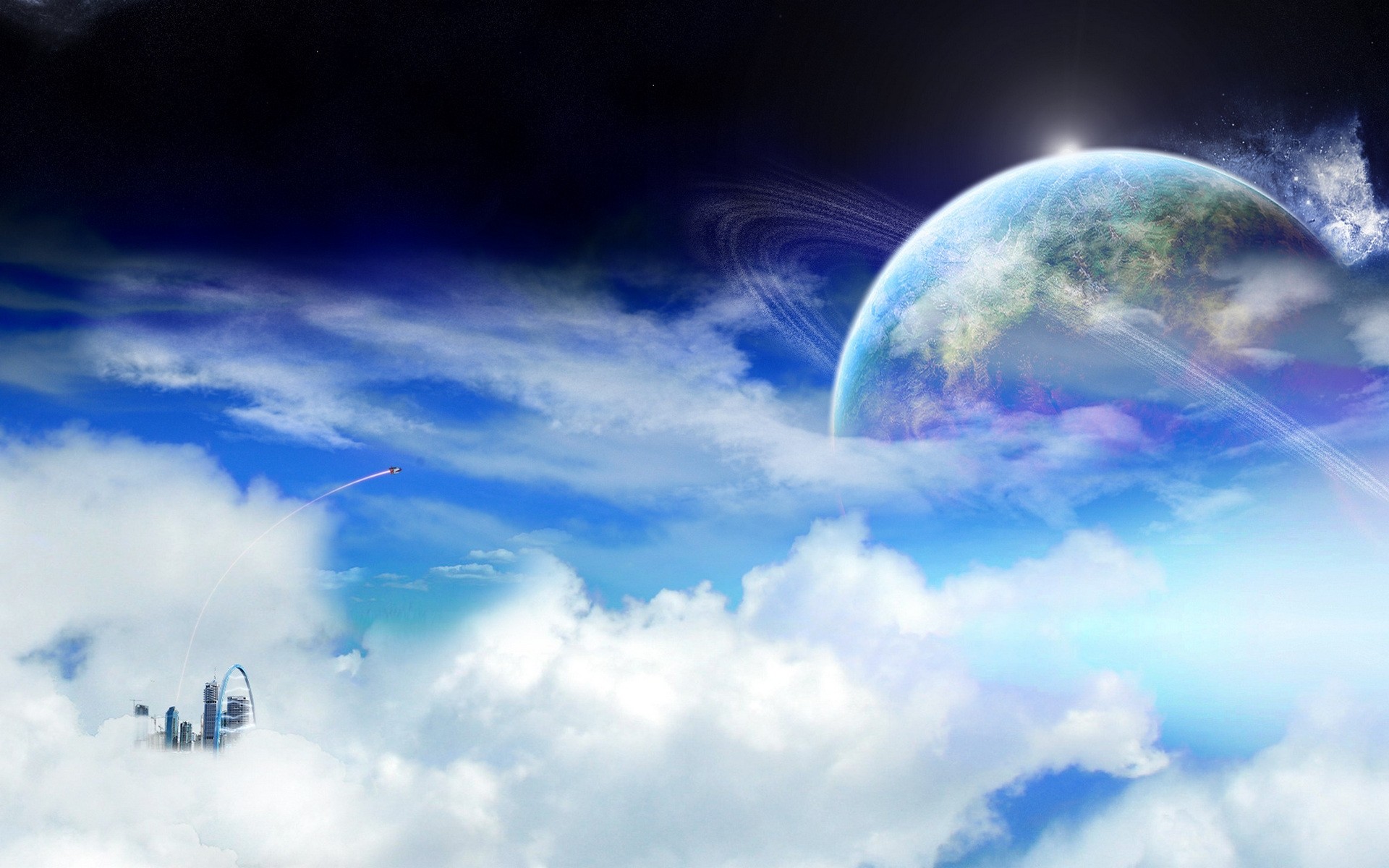 Космонавт Юрия Алексеевича Гагарина
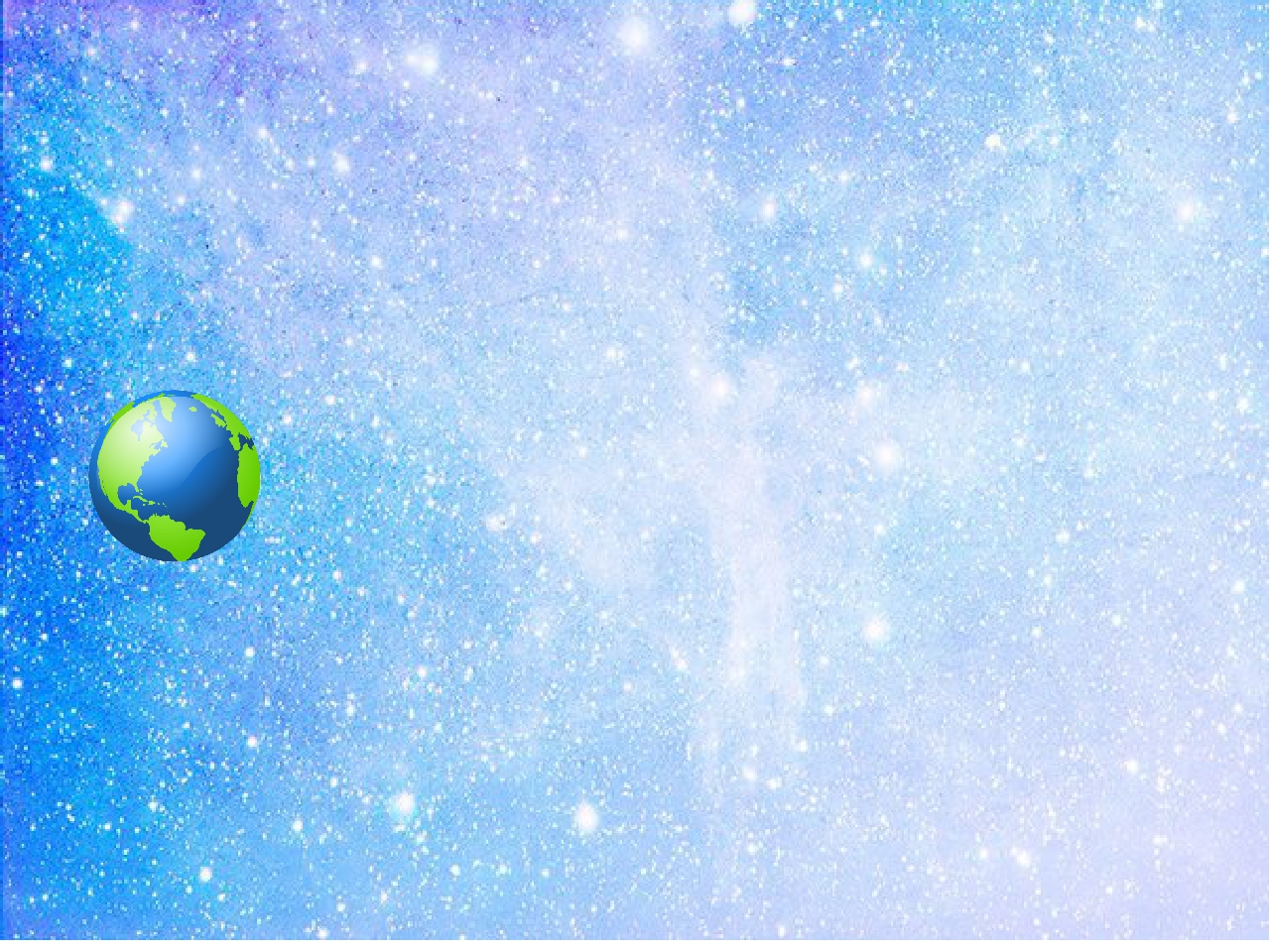 Гагарин Юрий Алексеевич
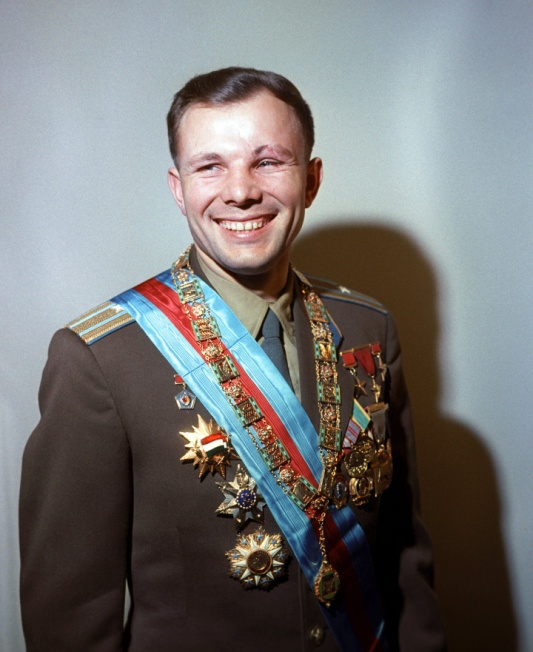 Юрий Алексеевич Гагарин родился 9 марта 1934 года в деревне Клушино Гжатского района Западной области РСФСР (ныне Гагаринский район Смоленской области), неподалёку от города Гжатск (ныне Гагарин). Русский.
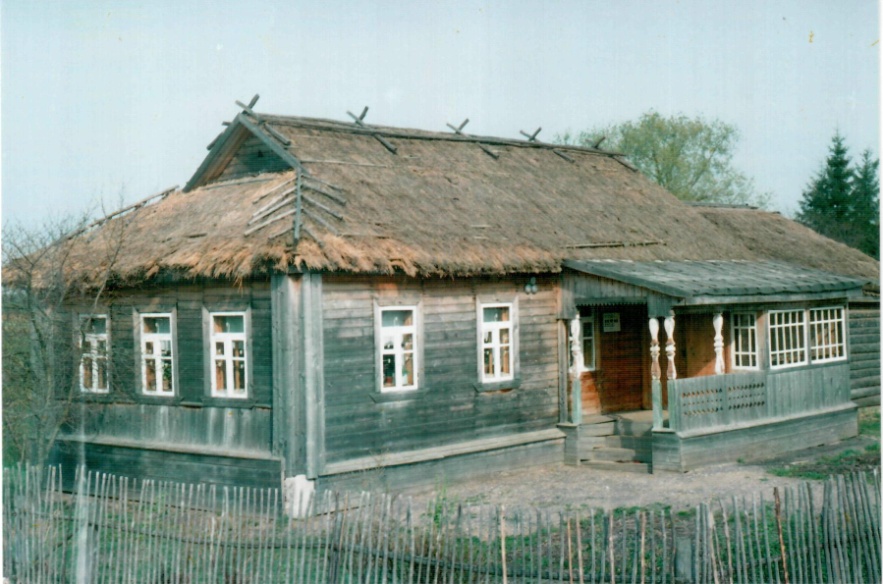 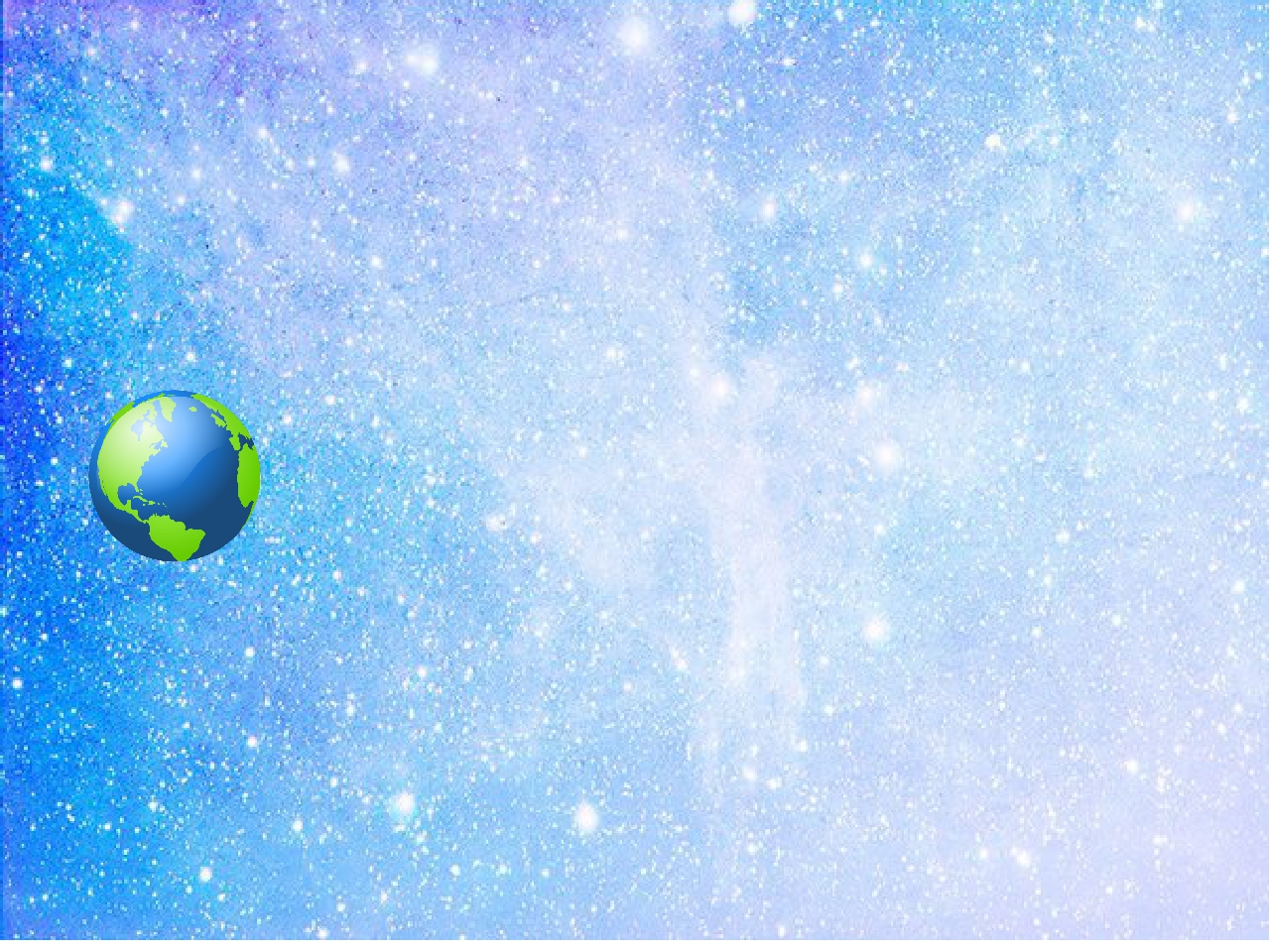 Родители
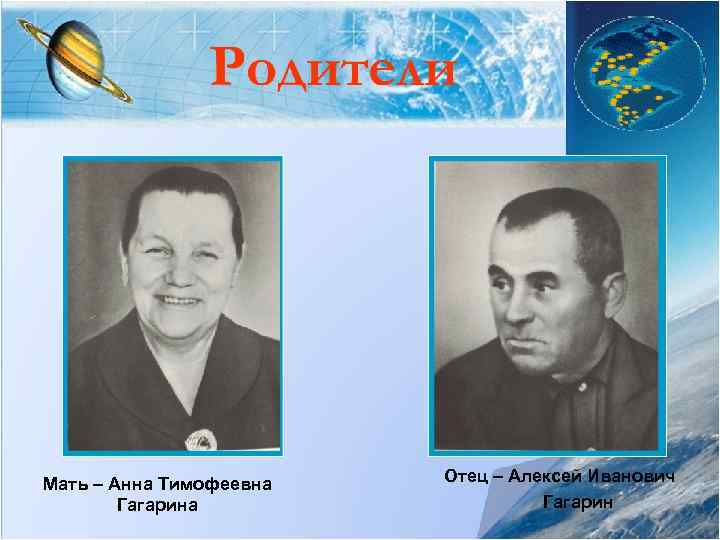 Отец, Алексей Иванович Гагарин (1902—1973), — плотник.
Мать, Анна Тимофеевна Матвеева (1903—1984), — работала на молочнотоварной ферме.
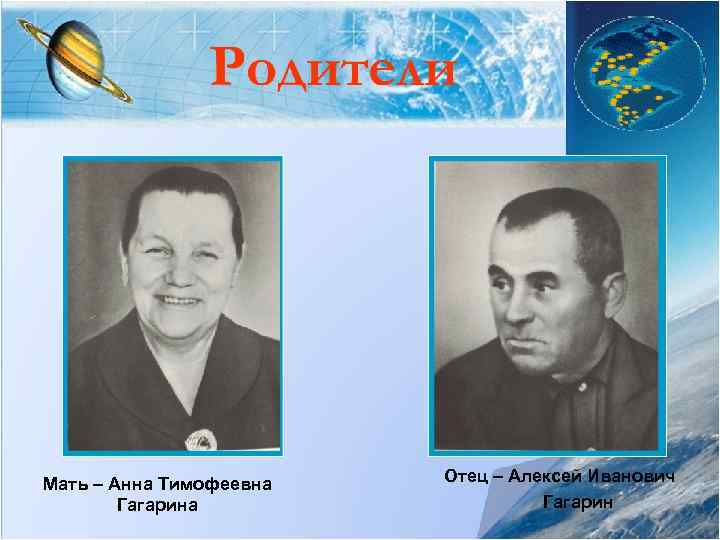 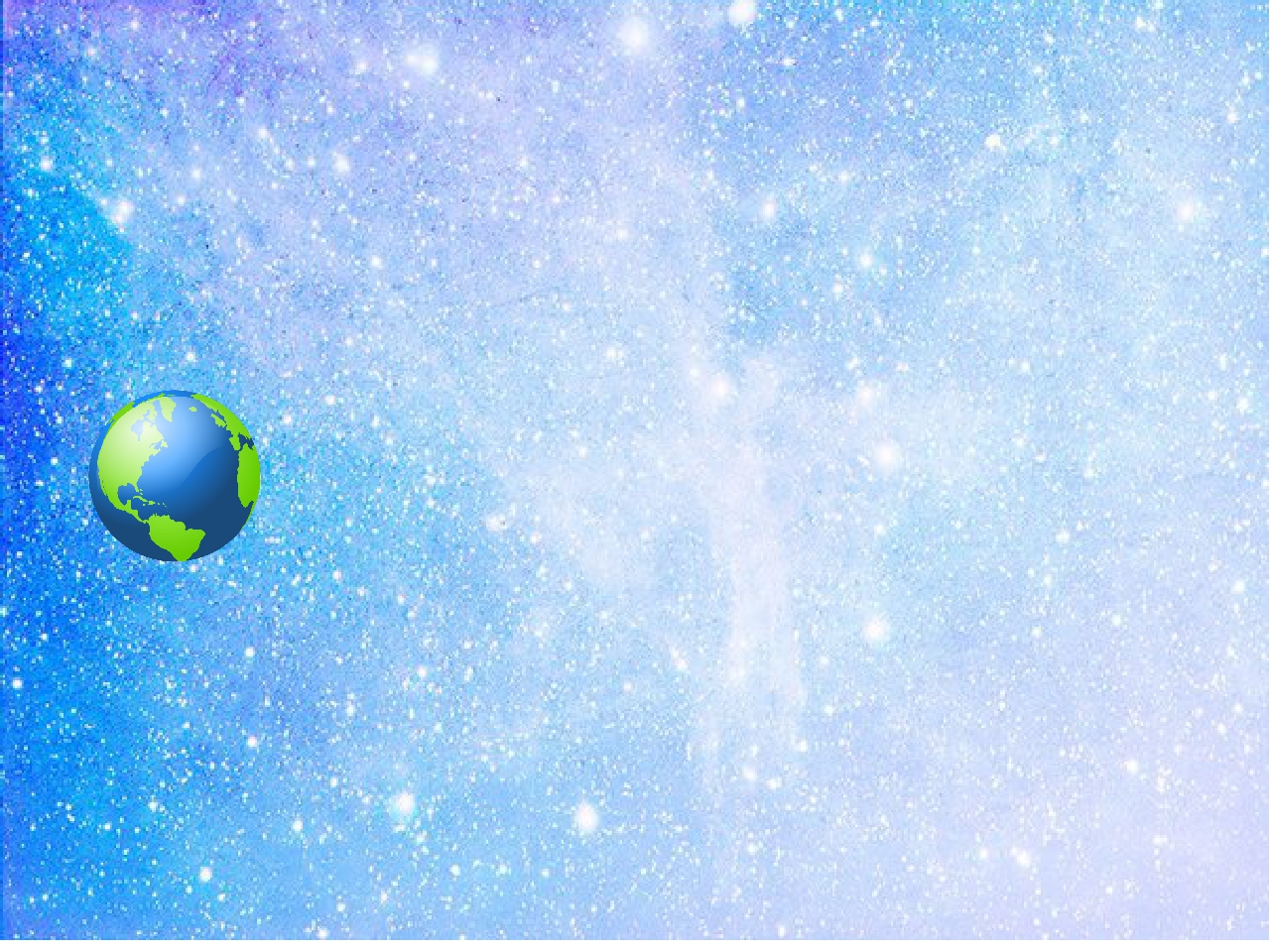 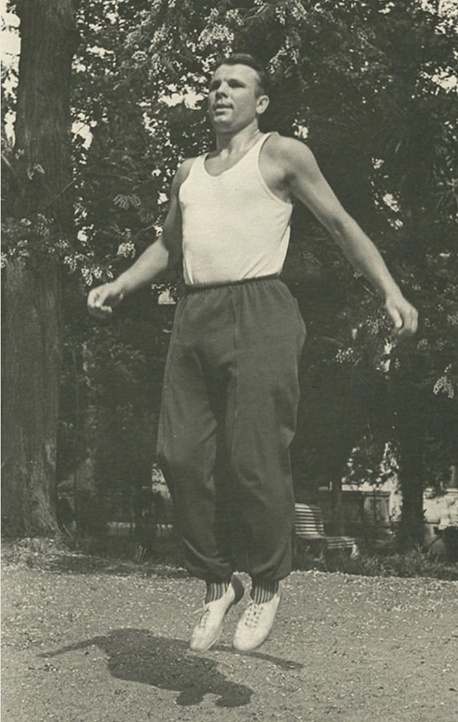 9 декабря 1959 года, Гагарин написал заявление с просьбой зачислить его в группу кандидатов в космонавты. Уже через неделю его вызвали в Москву для прохождения всестороннего медицинского обследования в Центральном научно-исследовательском авиационном госпитале. В начале следующего года последовала еще одна специальная медкомиссия, которая признала старшего лейтенанта Гагарина годным для космических полетов.
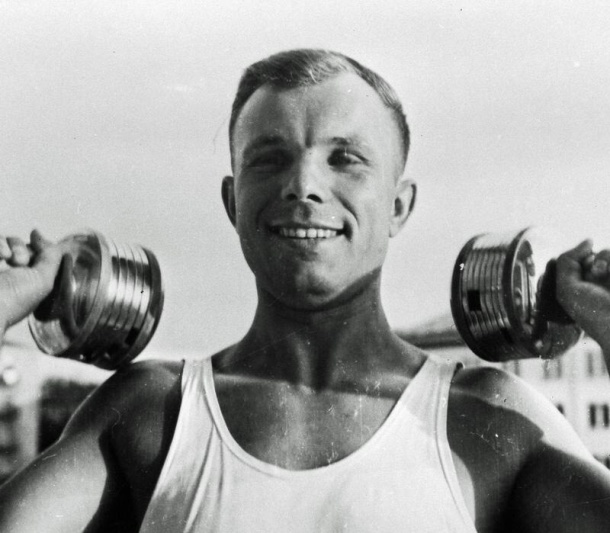 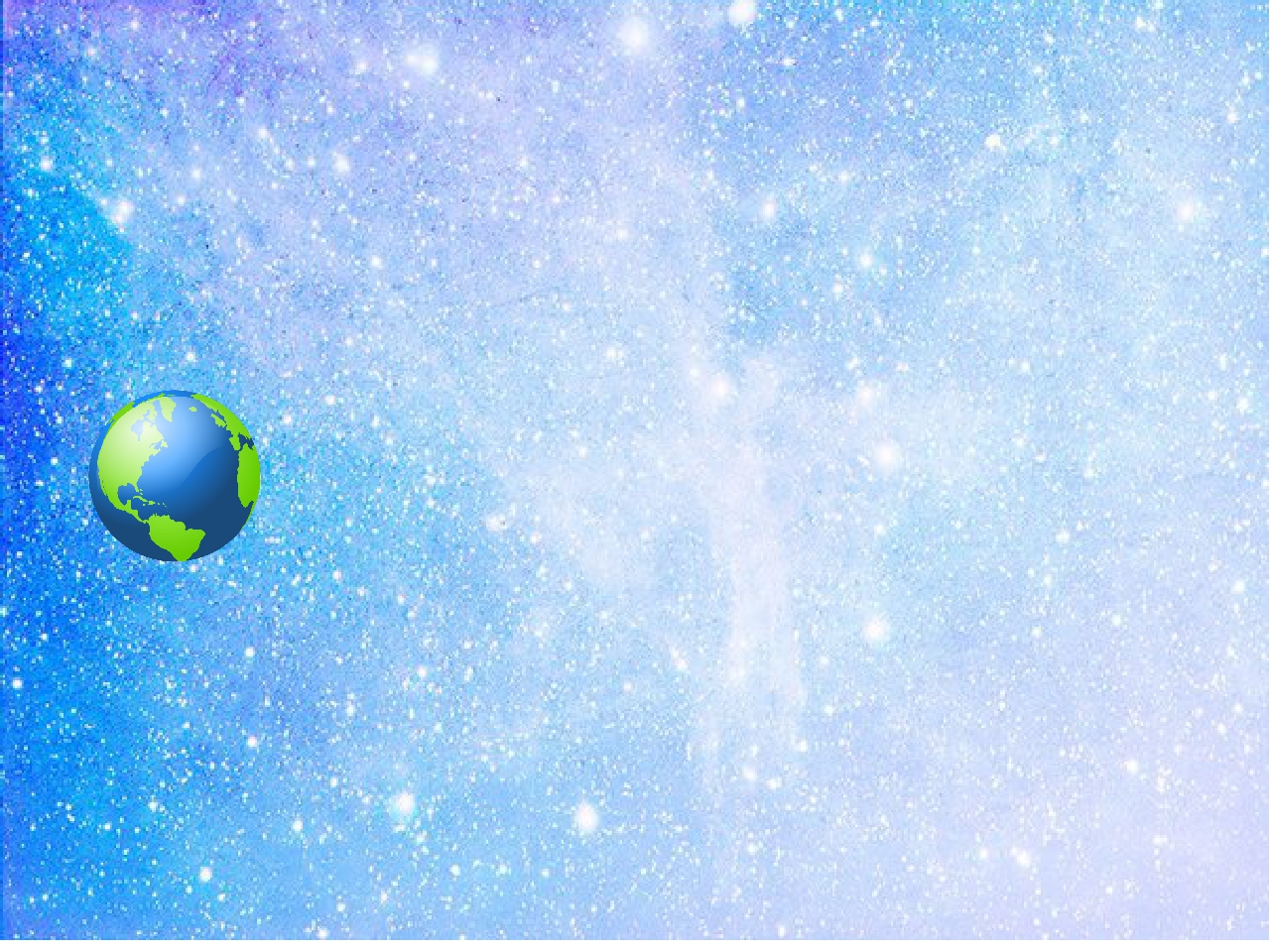 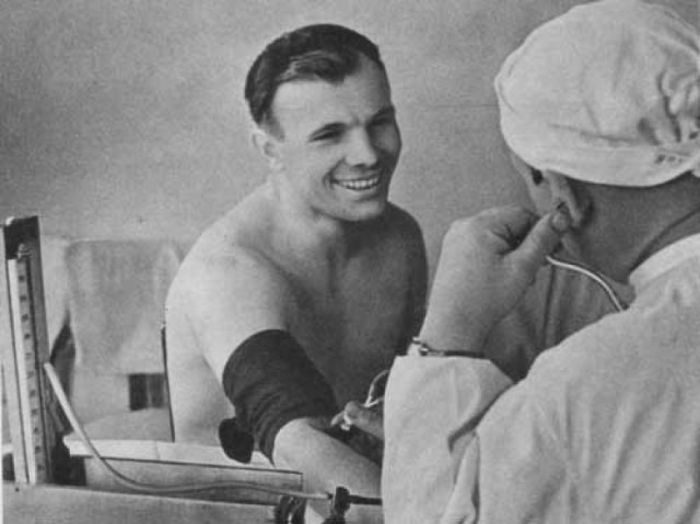 3 марта 1960 года приказом Главнокомандующего ВВС Константина Андреевича Вершинина зачислен в группу кандидатов в космонавты, а с 11 марта приступил к тренировкам.
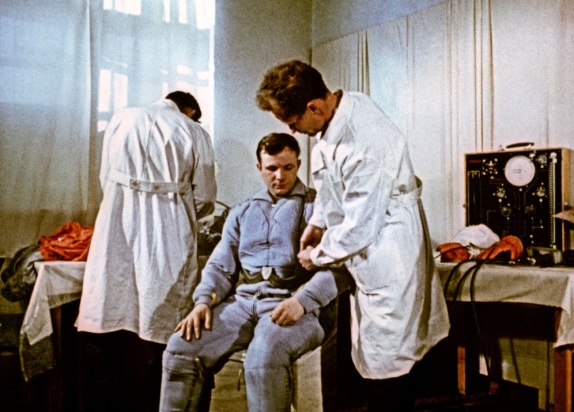 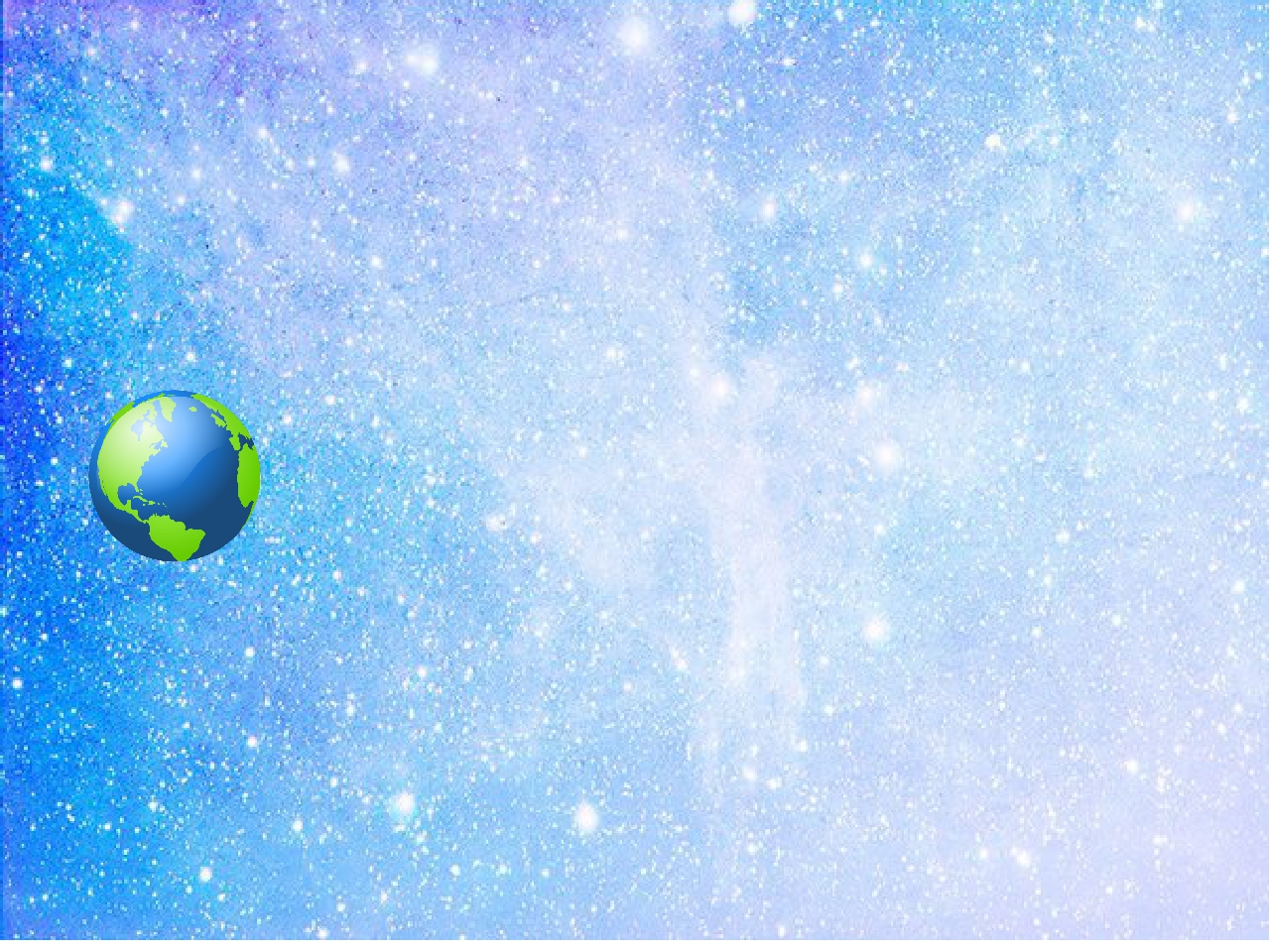 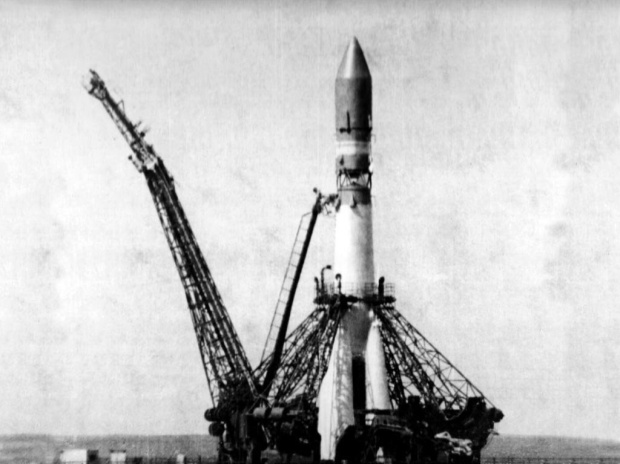 12 апреля 1961 года с космодрома Байконур впервые в мире стартовал космический корабль «Восток», с пилотом-космонавтом Юрием Алексеевичем Гагариным на борту, продолжительность полета составила 1 час 48 минут
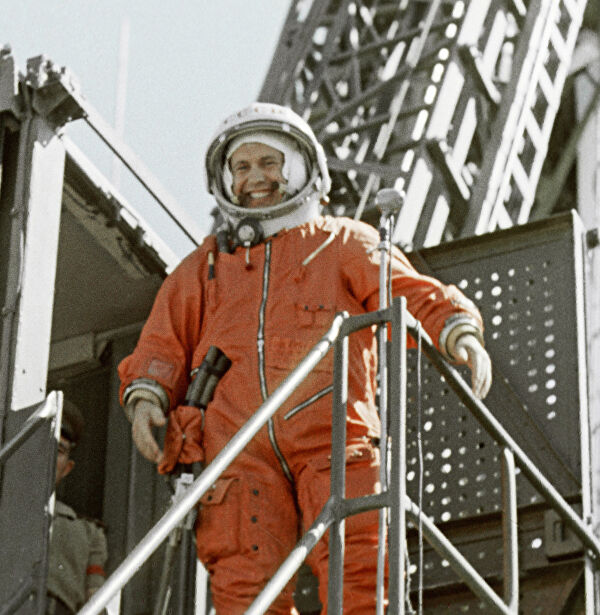 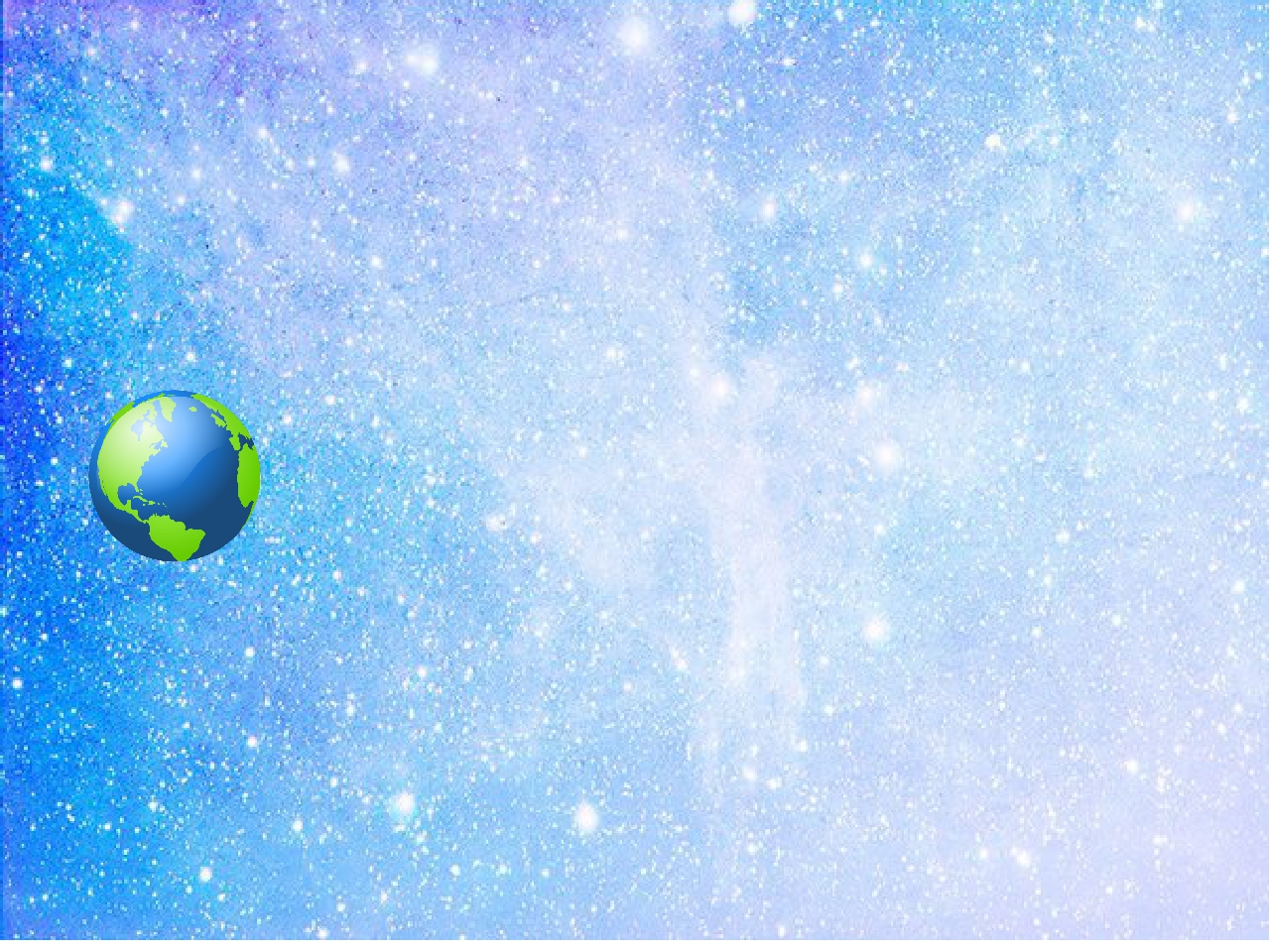 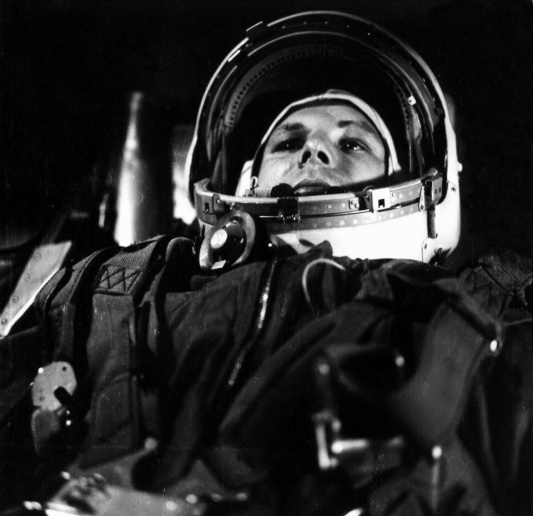 За этот подвиг Юрию Алексеевичу Гагарину было присвоено звание Героя Советского Союза и воинское звание майора досрочно (взлетал в звании старшего лейтенанта), а начиная с 12 апреля 1962 года день полёта Гагарина в космос был объявлен праздником — Днём космонавтики.
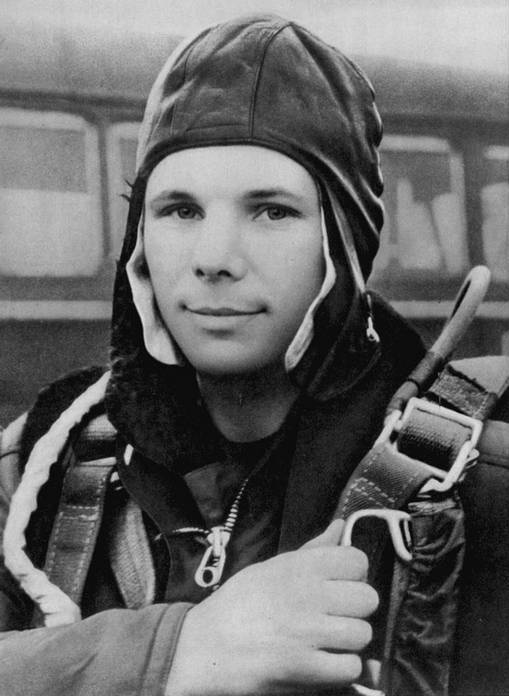 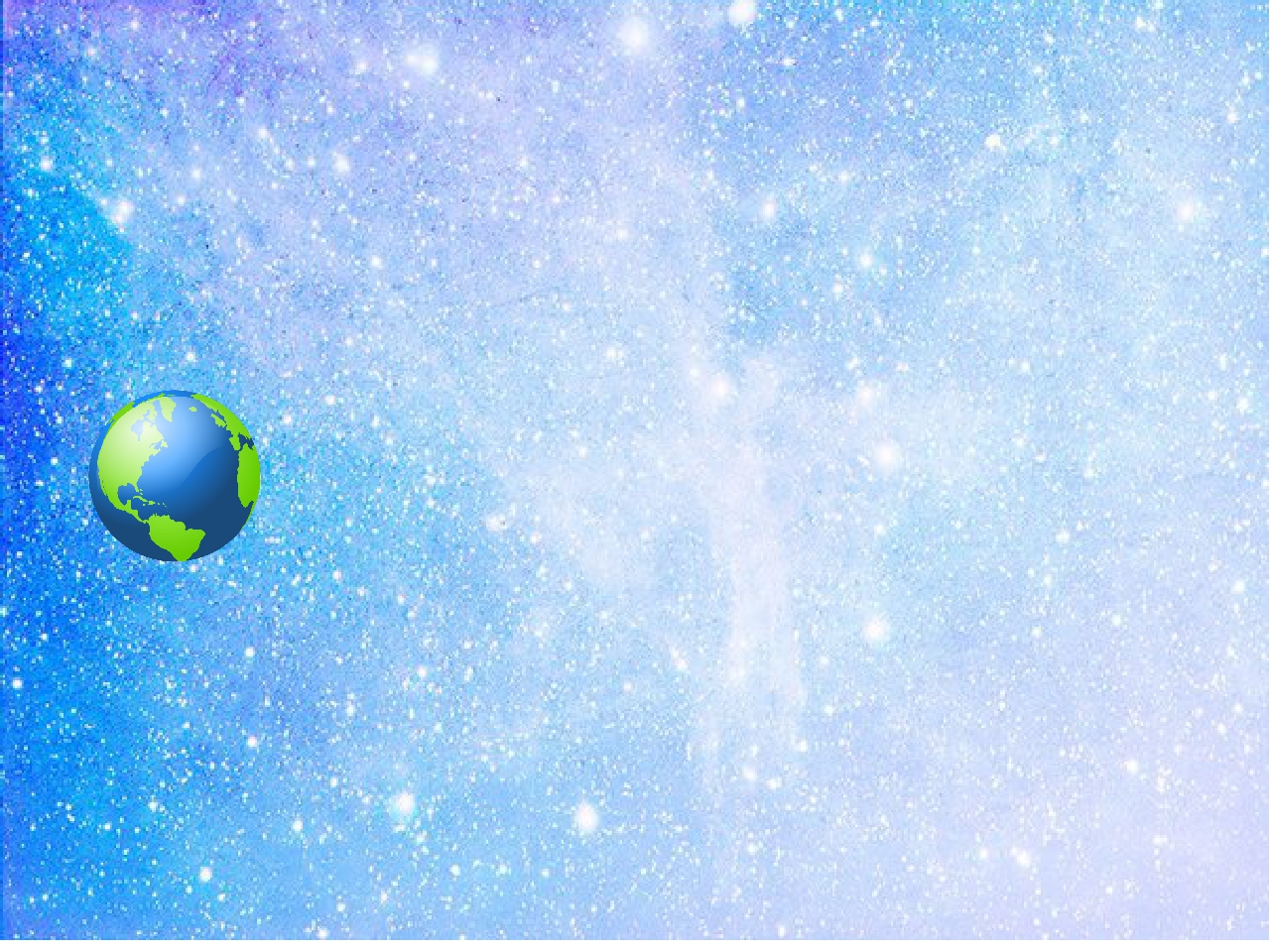 Старт корабля «Восток-1» был произведён в 09:07 12 апреля 1961 года по московскому времени с космодрома Байконур. Выполнив один оборот вокруг Земли в 10:55:34 на 108 минуте, корабль завершил плановый полёт (на одну секунду раньше, чем было запланировано).
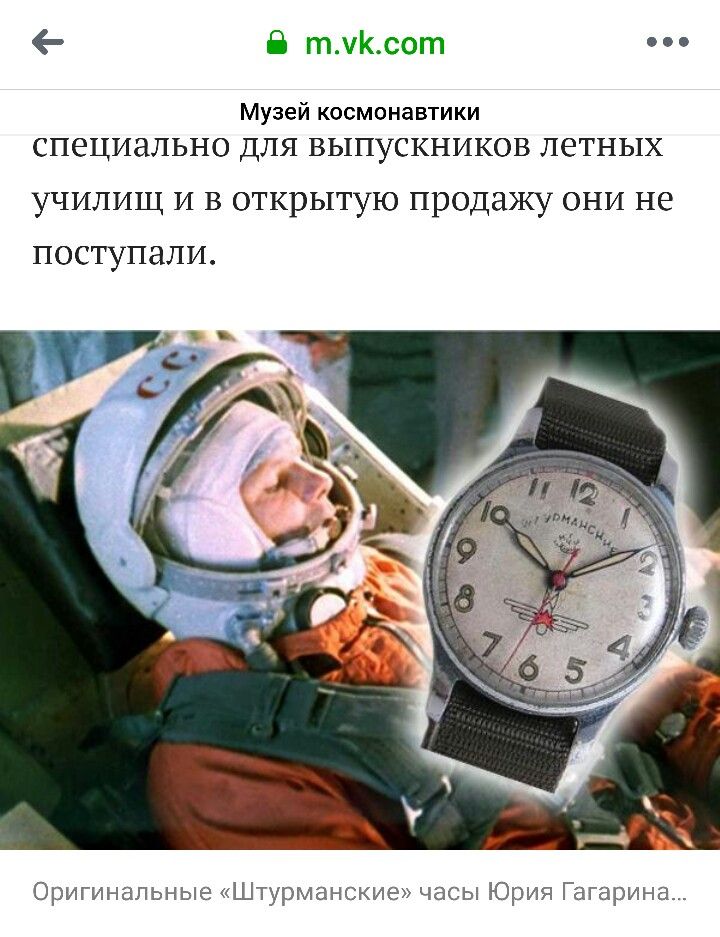 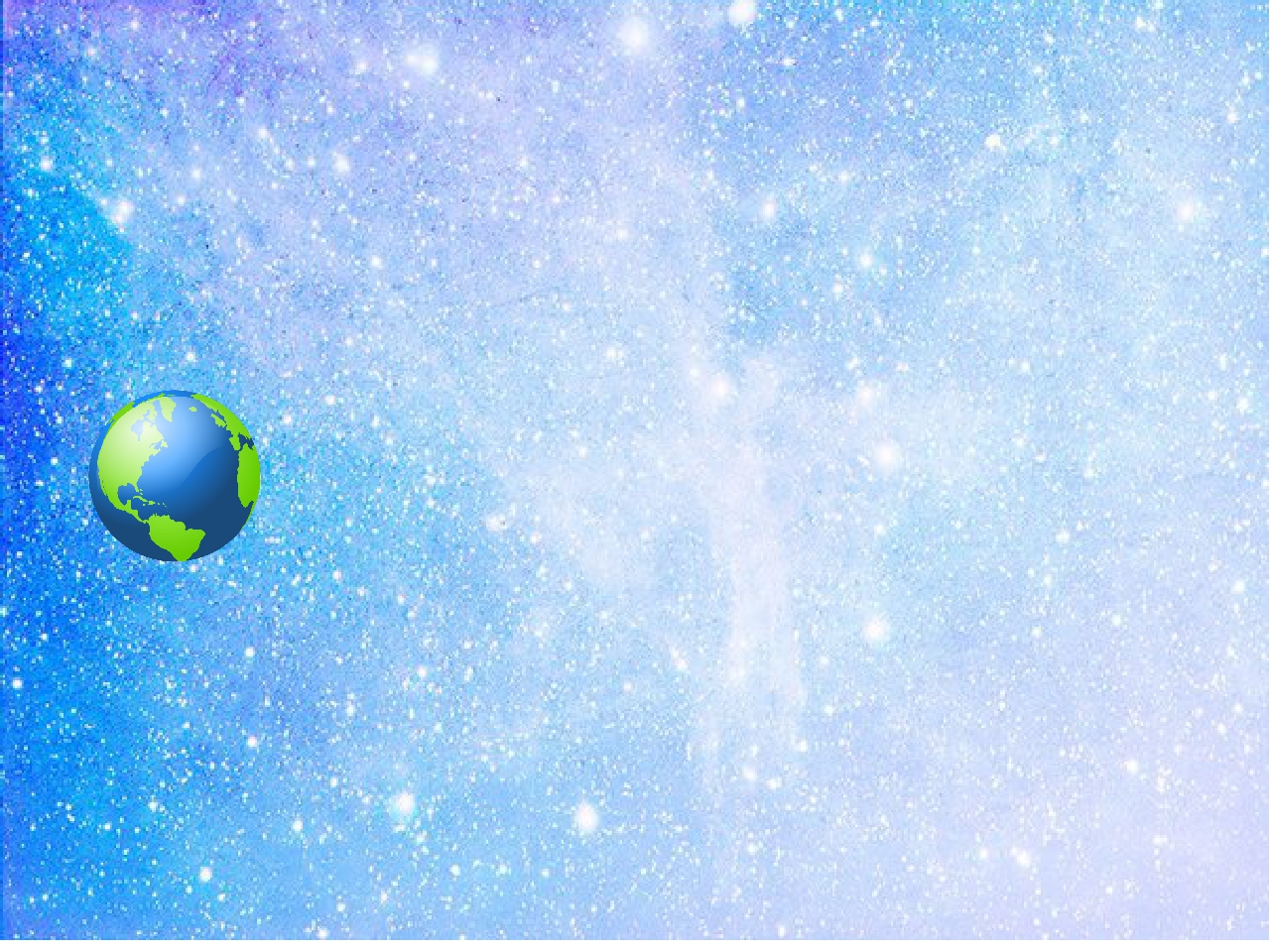 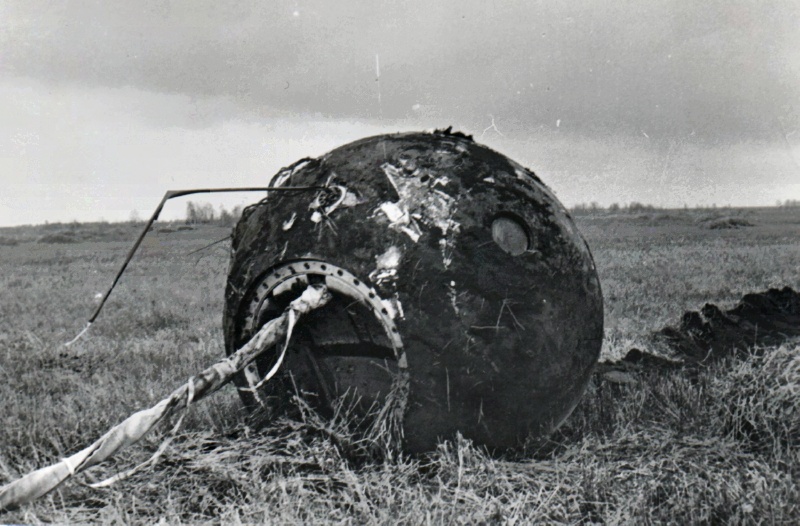 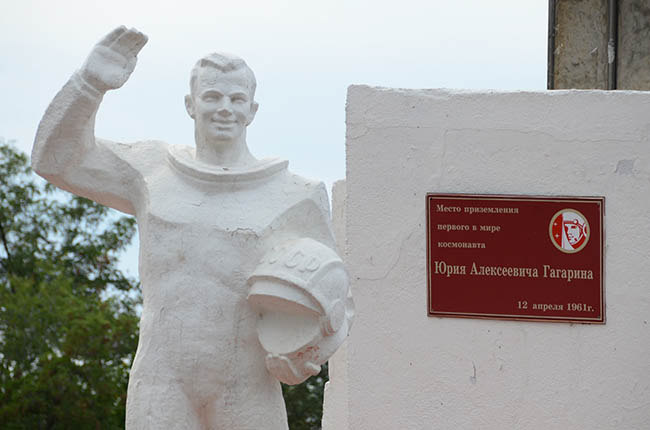 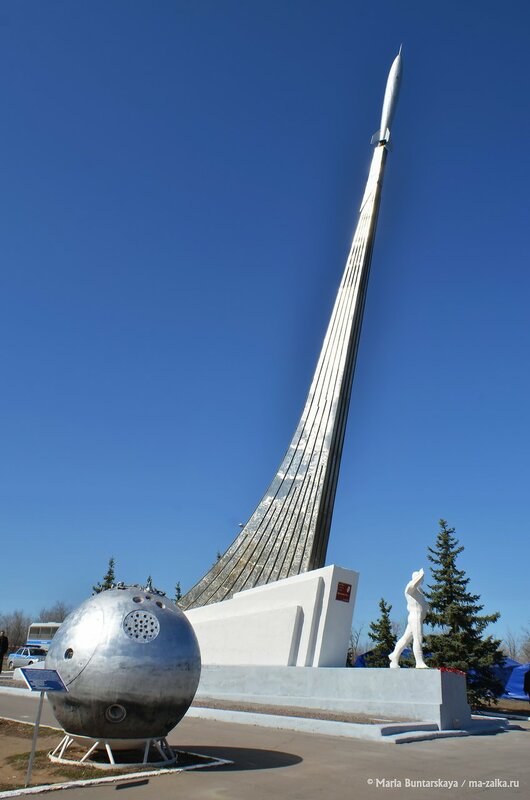 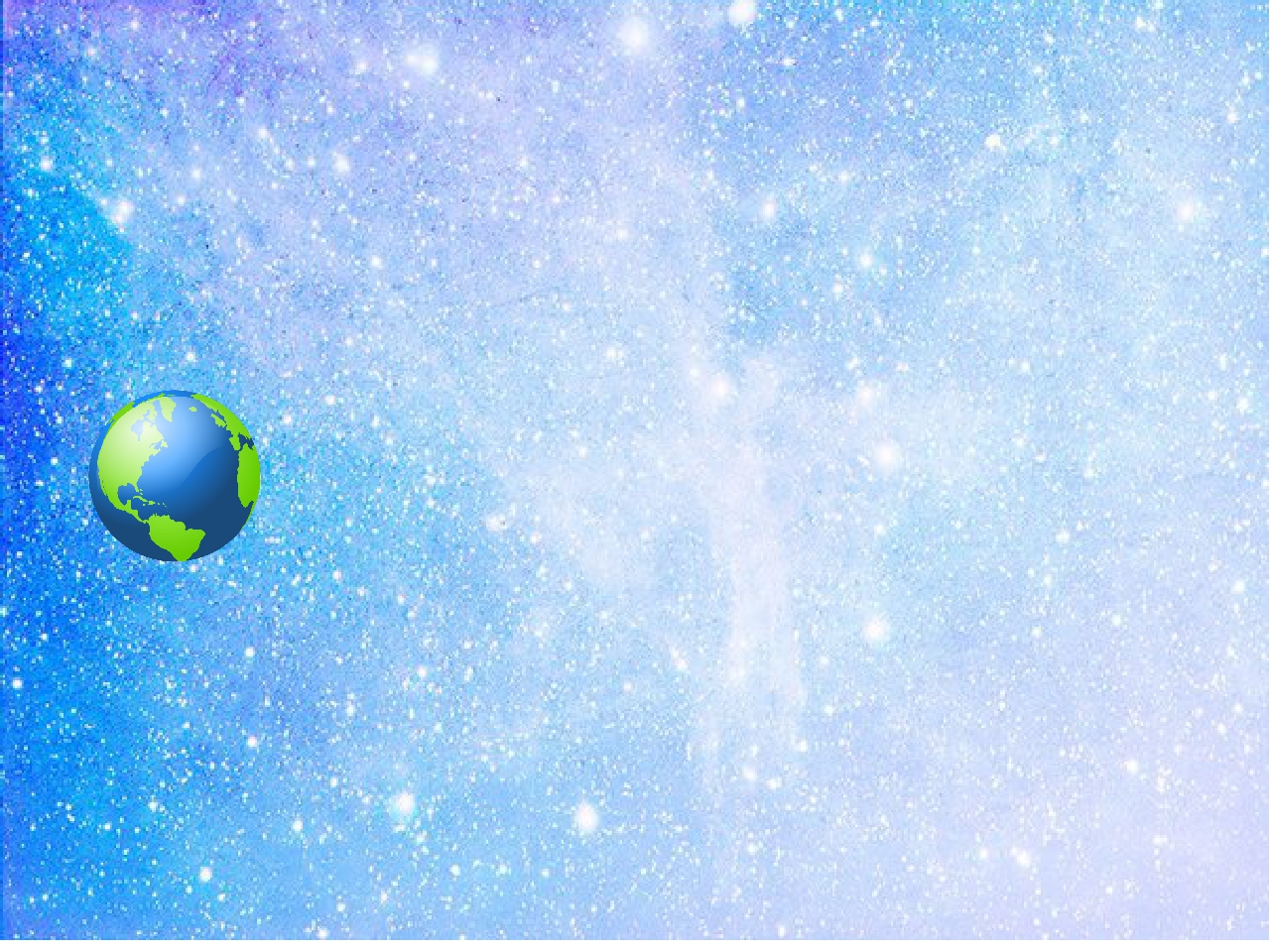 За Гагариным прилетел Ил-18, а на подлёте к Москве к самолёту присоединился почётный эскорт истребителей, состоящий из МИГов. Самолёт прилетел в аэропорт Внуково, там Гагарина ожидал грандиозный приём. От самолёта до правительственных трибун была протянута ярко-красная ковровая дорожка, по ней и пошёл Юрий Гагарин (по пути у него развязался шнурок на ботинке (по другой версии — подтяжка от носков), но он не остановился и дошёл до правительственных трибун, рискуя споткнуться и упасть), под звуки оркестра, исполняющего советский авиамарш «Мы рождены, чтоб сказку сделать былью».
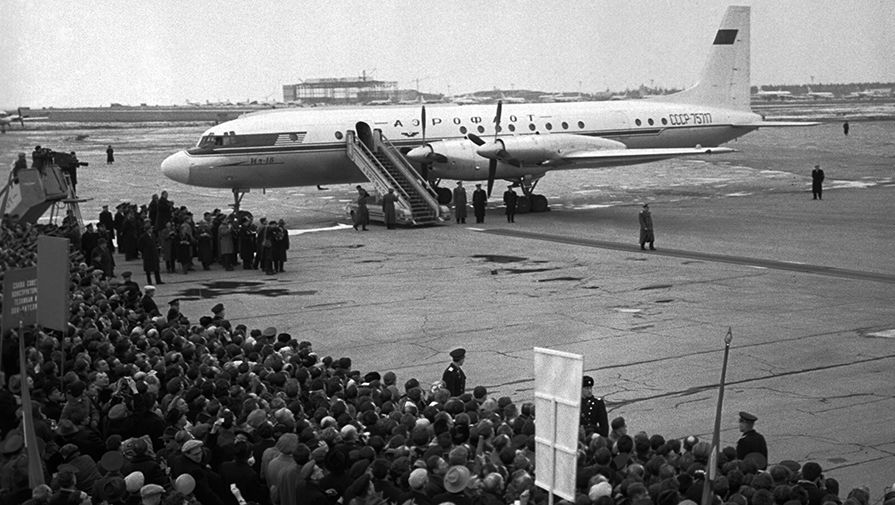 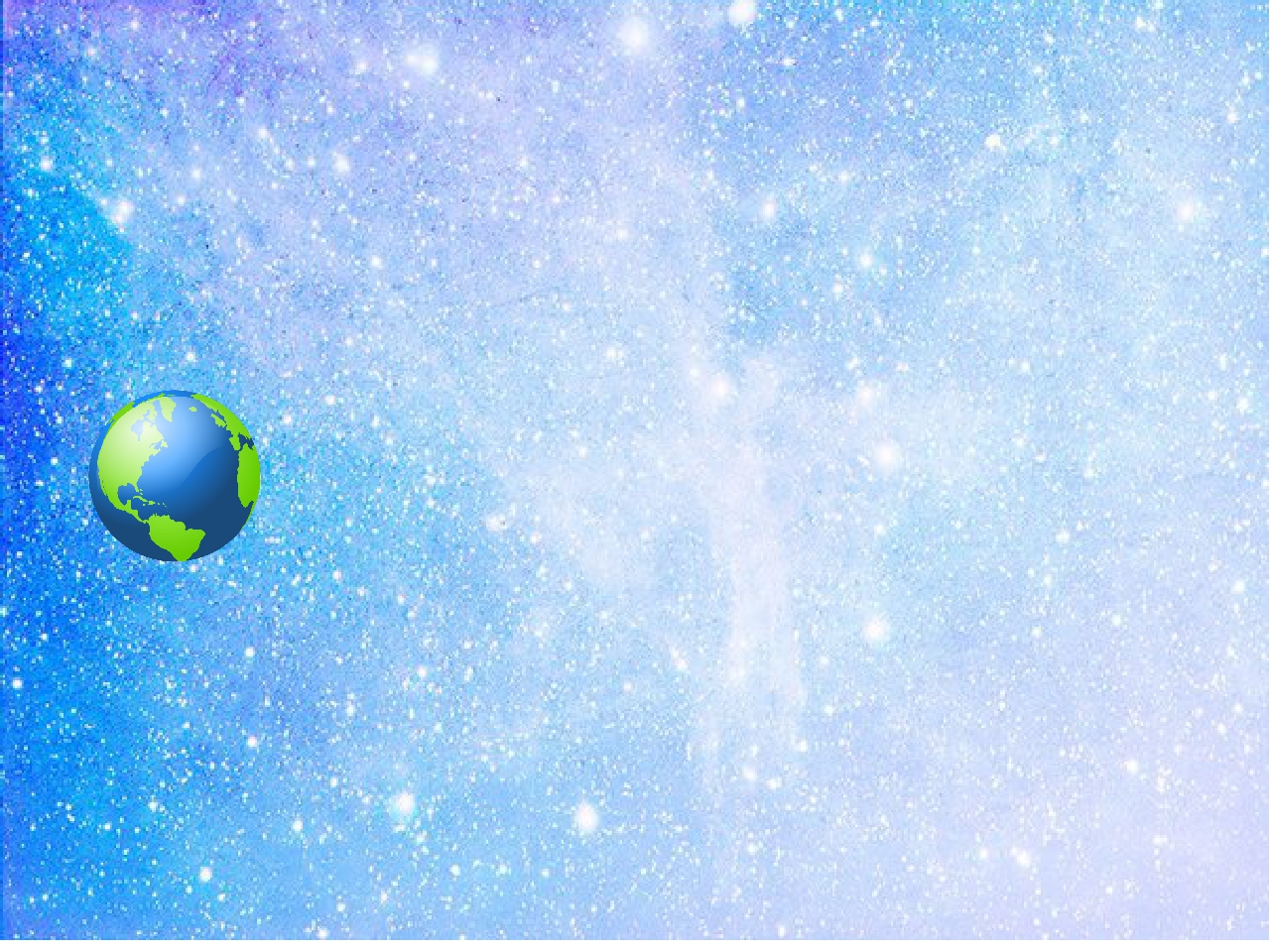 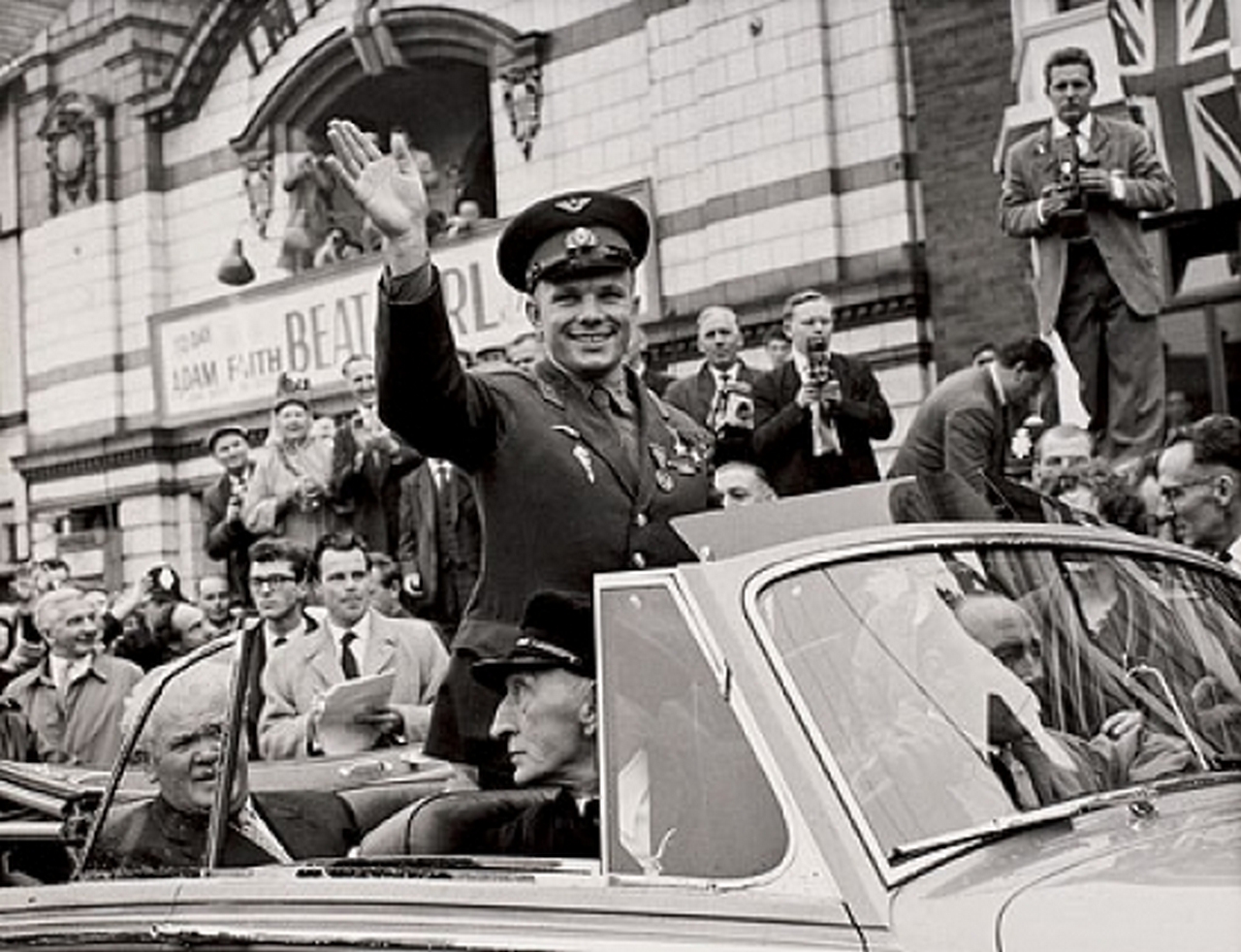 Дальше была поездка в открытой машине, Гагарин стоял во весь рост и всех приветствовал. Кругом слышались поздравления, многие махали плакатами. В роддомах прошли стихийные акции, многих младенцев назвали Юрами. Никита Хрущёв вручил Гагарину на Красной площади Золотую звезду «Героя Советского Союза» и присвоил новое звание «Лётчик-космонавт СССР».
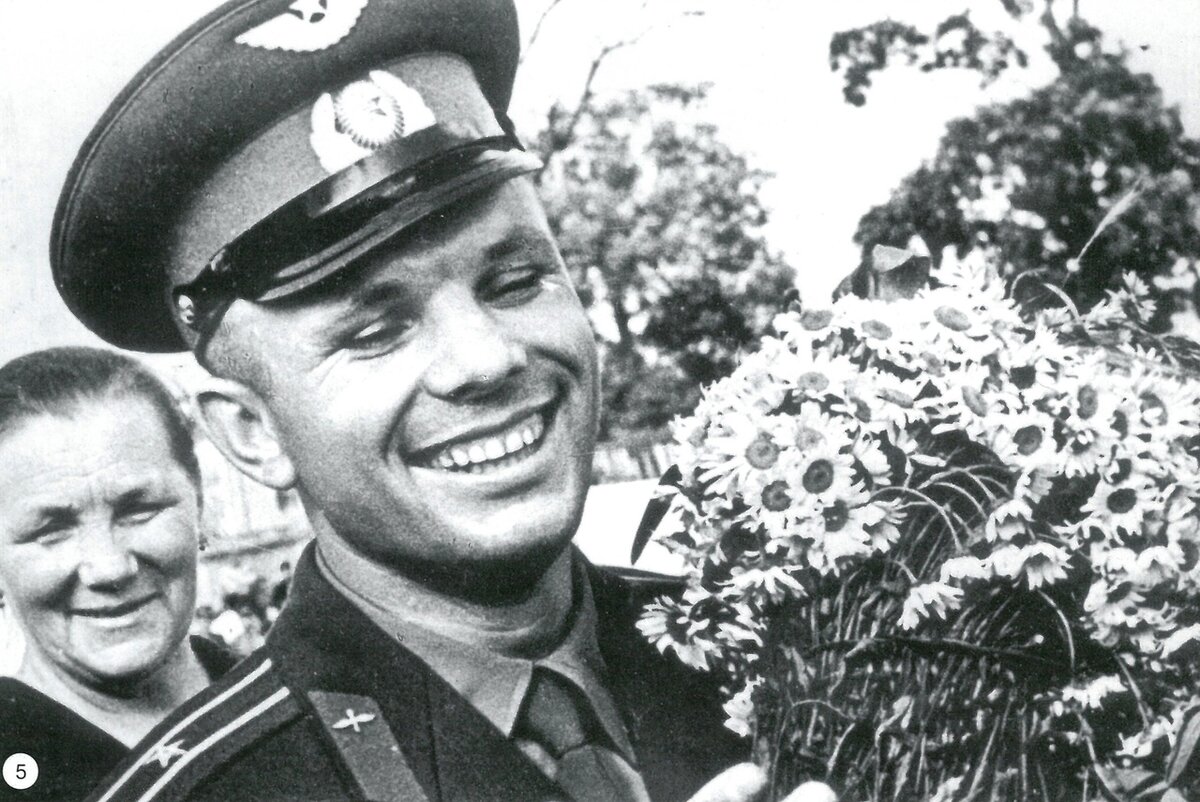 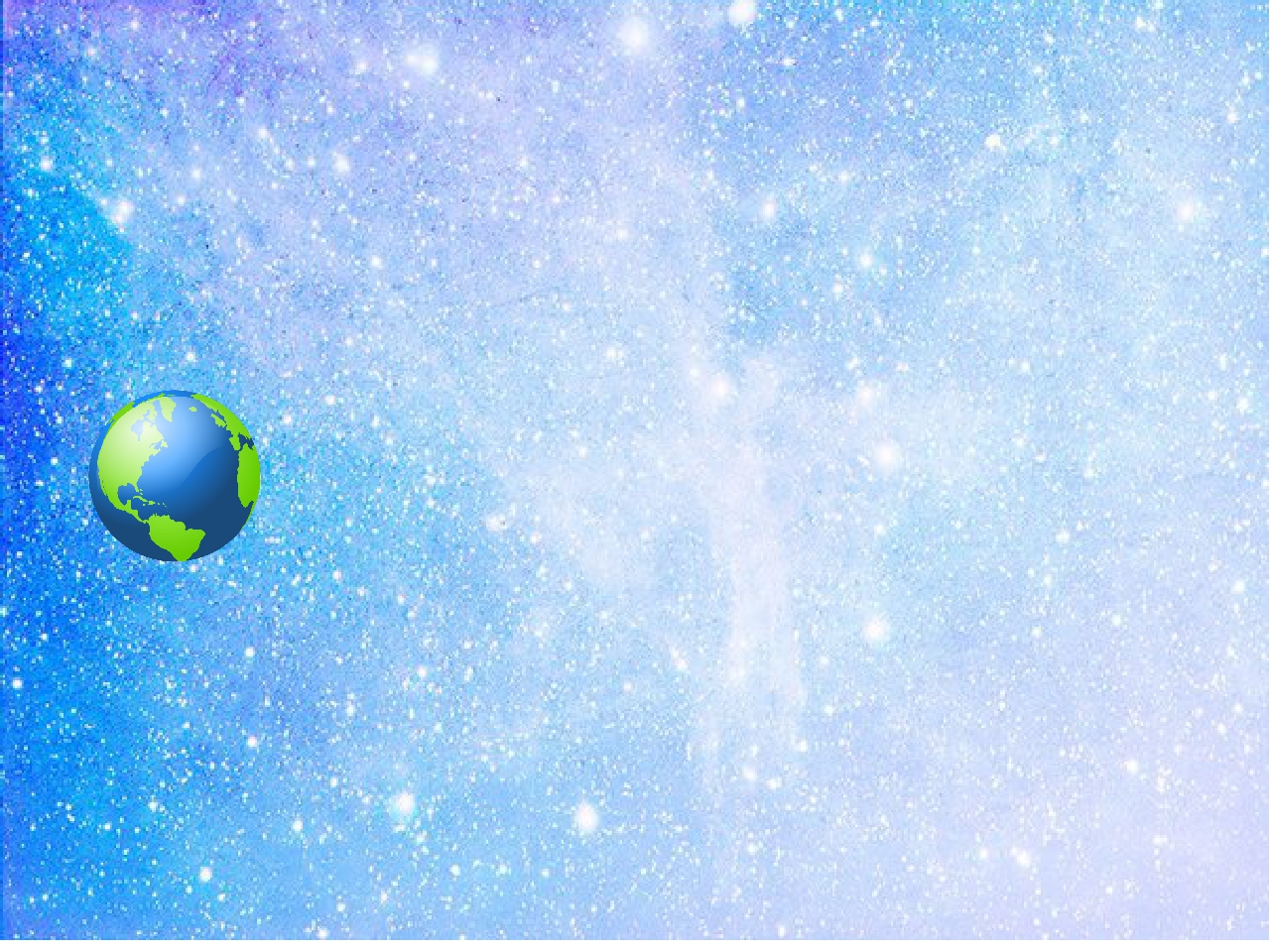 27 марта 1968 года Ю. А. Гагарин погиб при невыясненных обстоятельствах вблизи деревни Новосёлово Киржачского района Владимирской области во время одного из тренировочных полётов на самолёте МиГ-15УТИ вместе с военным лётчиком В. С. Серёгиным.
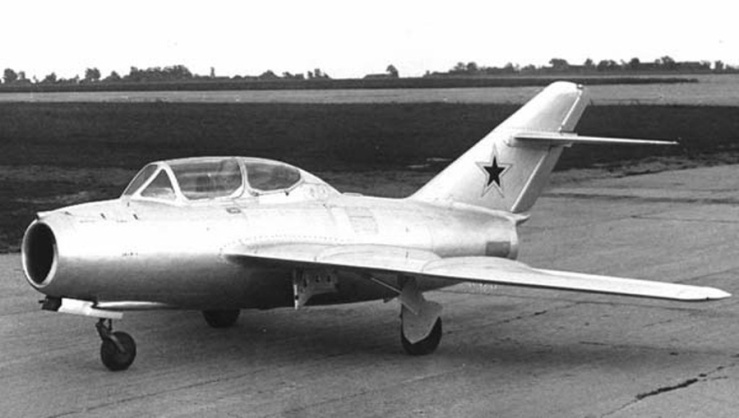 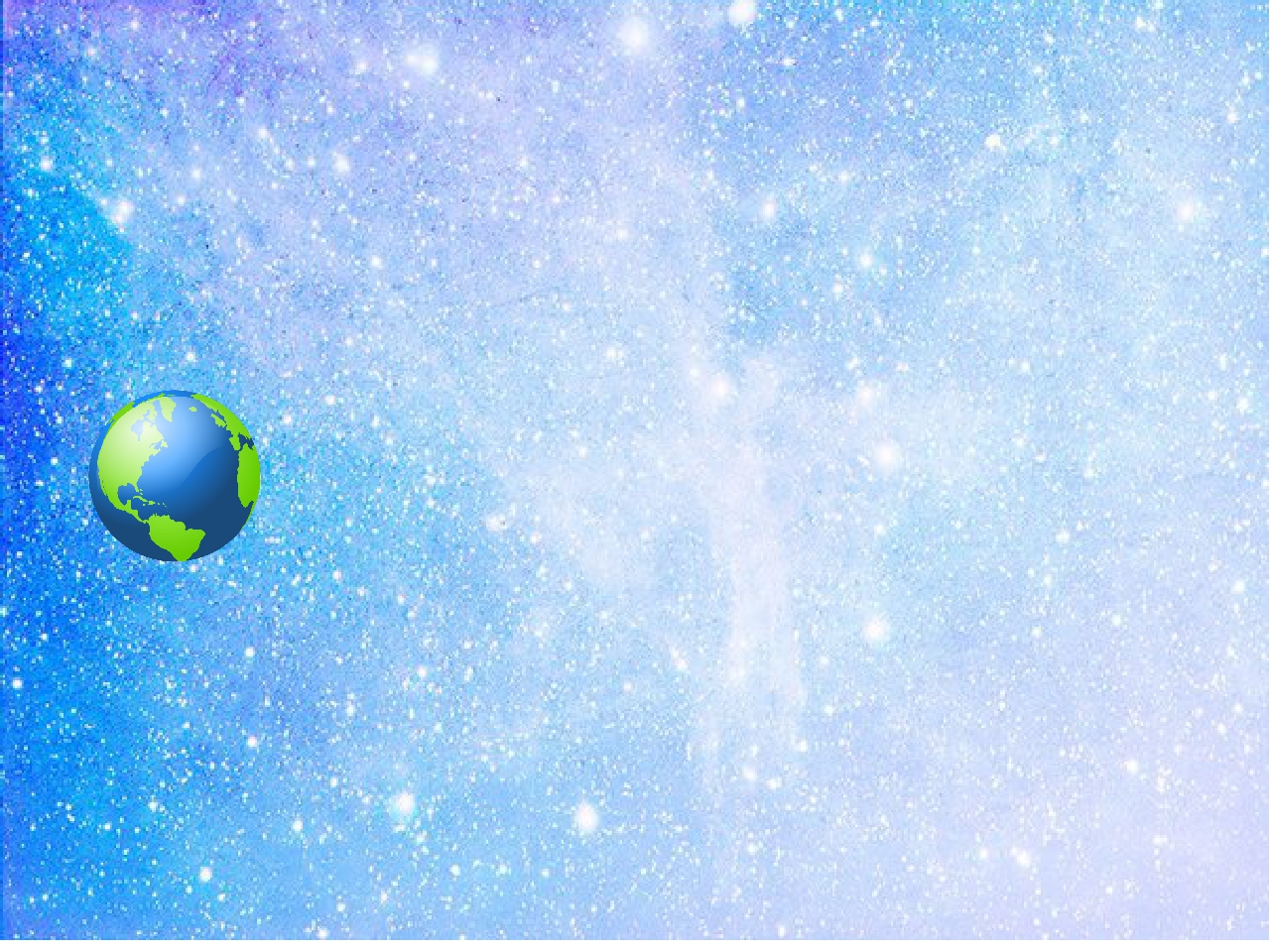 Похоронен Юрий Гагарин (урна с прахом) у Кремлёвской стены на Красной площади. Перед полётом в космос Ю. Гагарин составил прощальное письмо — на случай, если погибнет. Это письмо вручили жене после его гибели под Киржачом. "Если что случится, то прошу тебя, Валюша, не убиваться с горя. Береги, пожалуйста, наших девочек, люби их, как любил я. Вырасти из них, пожалуйста, не белоручек, а настоящих людей. Крепко-накрепко вас обнимаю и целую, с приветом, ваш папа и Юра". Письмо Валентина Ивановна прочла через много лет после смерти мужа. Гагарин спрятал это послание: то ли не захотел расстраивать жену, то ли рассчитывал, что, если что-нибудь случится, письмо всё равно найдут. После полёта в космос о письме Юрий Гагарин забыл.
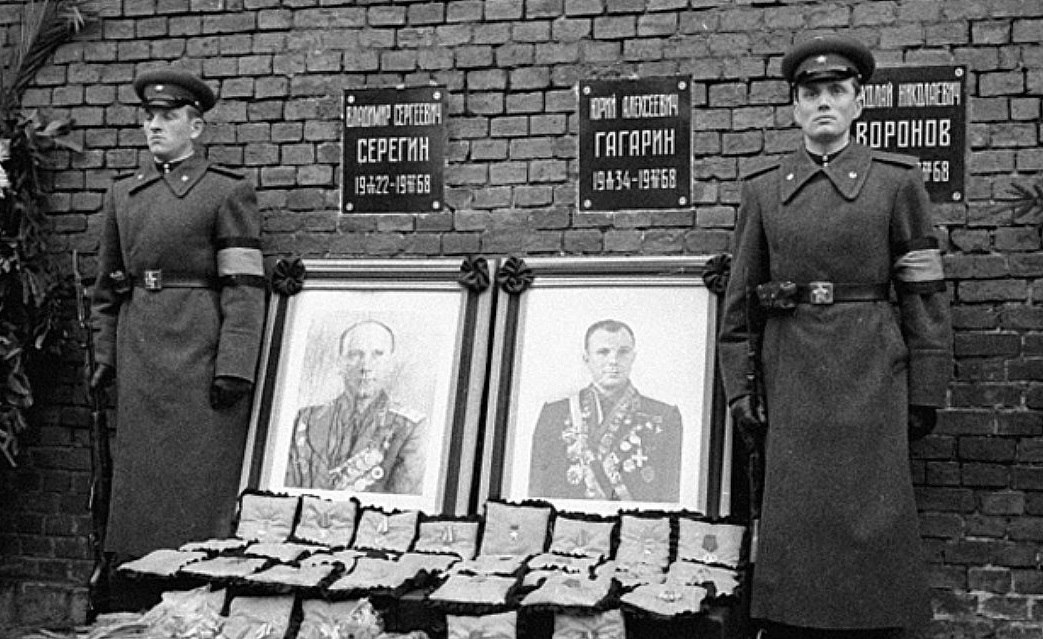 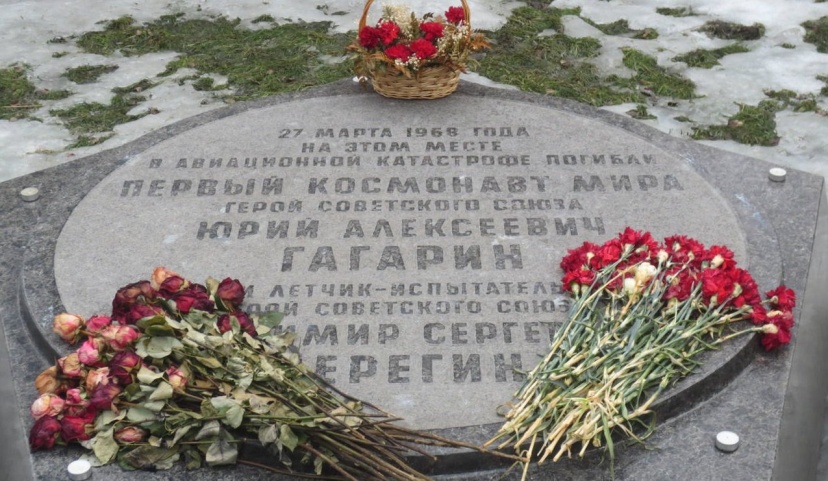 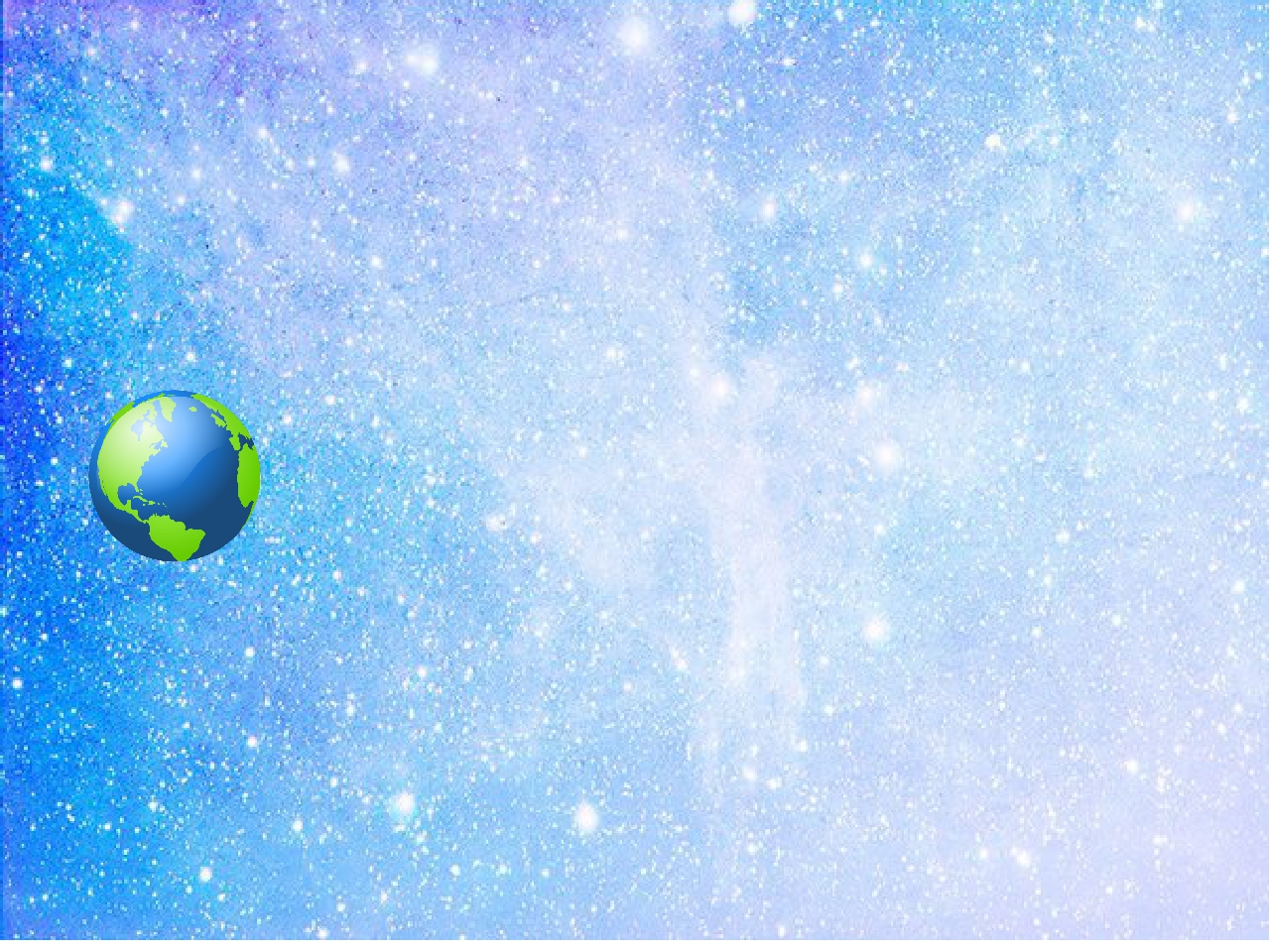 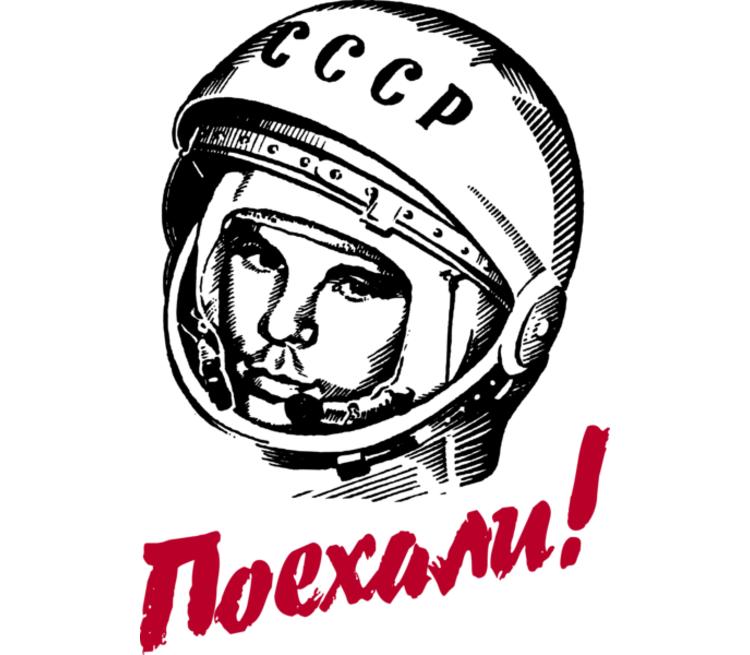 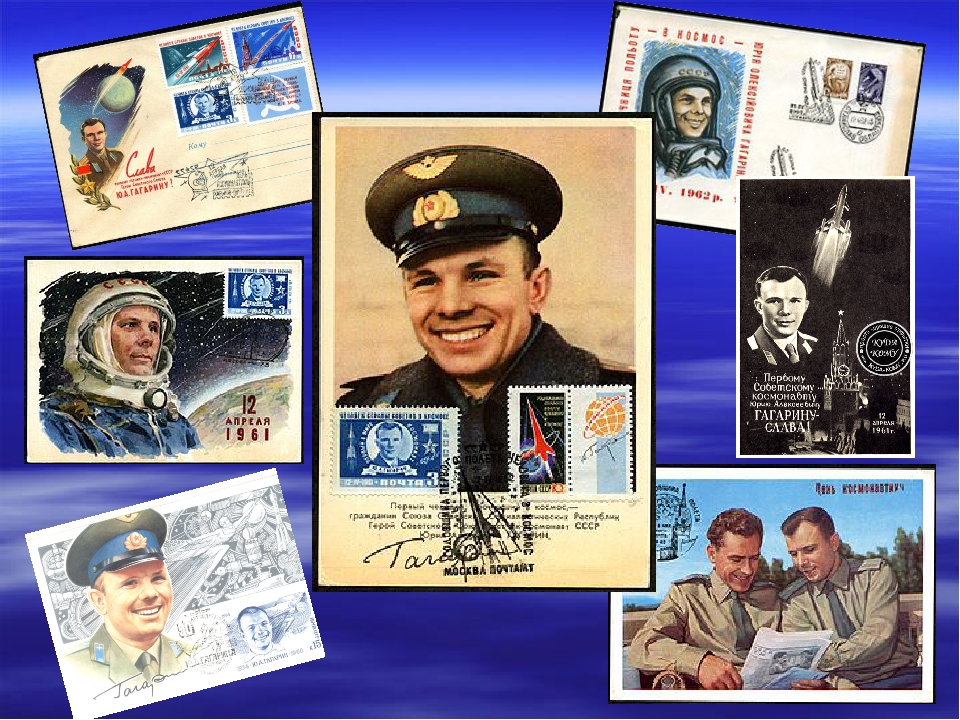 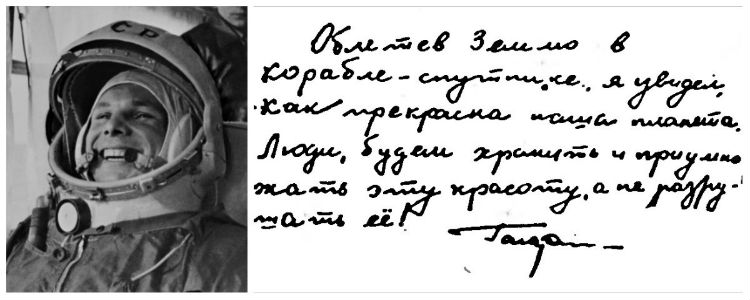 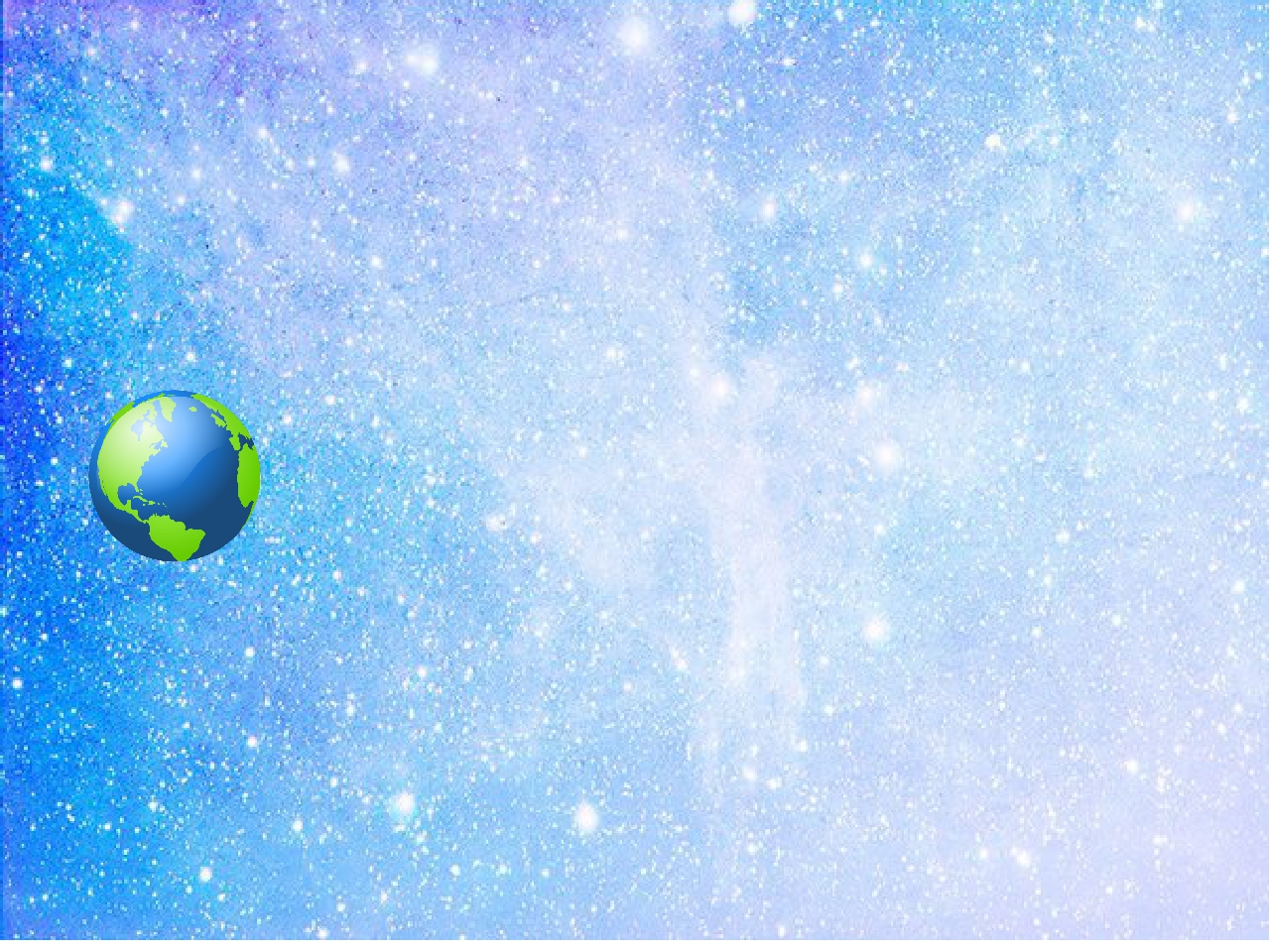 С нами навсегда осталась его улыбка!
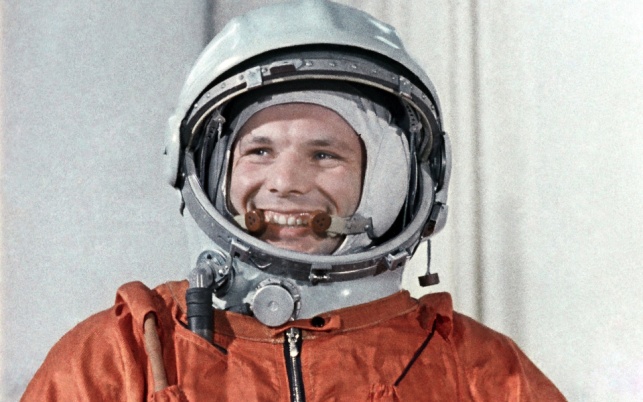 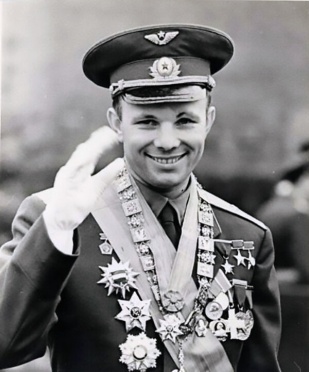 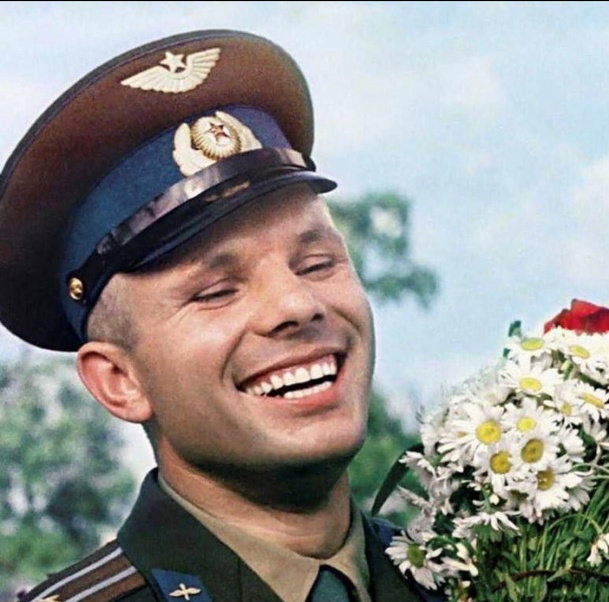 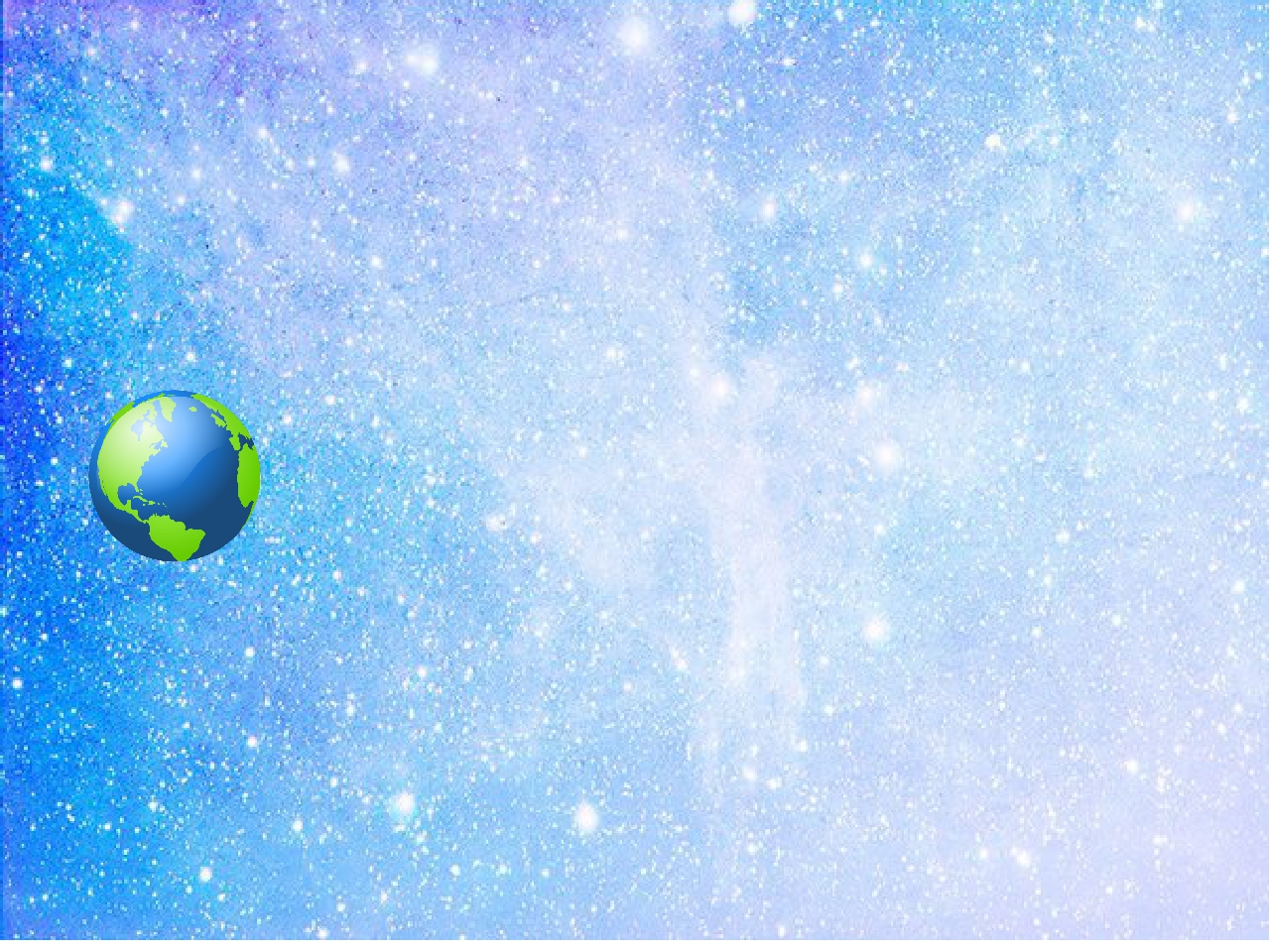 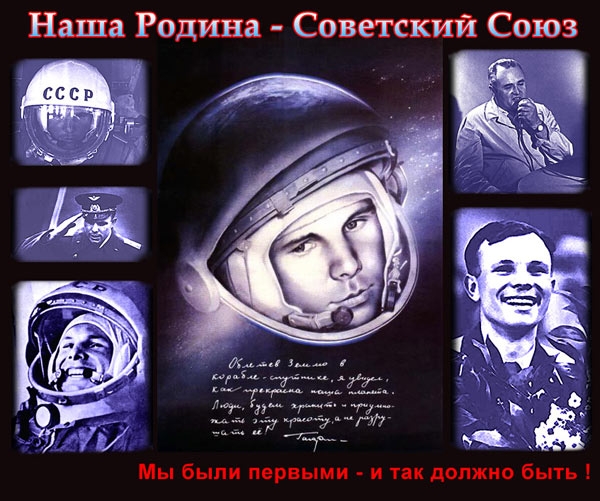